ỦY BAN NHÂN DÂN
THÀNH PHỐ HỒ CHÍ MINH
SỞ NỘI VỤ
Chuyên đềTinh giản biên chế
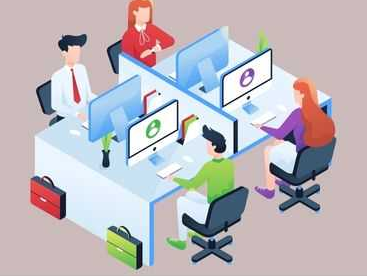 Trình bày: ThS. Trần Thị Yến Thanh – Chuyên viên chính Phòng Tổ chức, biên chế và tổ chức phi chính phủ, Sở Nội vụ
Định nghĩa cũ về tinh giản biên chế
Tinh giản biên chế được hiểu là việc đánh giá, phân loại, đưa ra khỏi biên chế những người dôi dư, không đáp ứng yêu cầu công việc, không thể tiếp tục bố trí sắp xếp công tác khác và giải quyết chế độ, chính sách đối với những người thuộc diện tinh giản biên chế.
Cách hiểu mới
Tinh giản biên chế nhằm
Sắp xếp để tinh gọn tổ chức bộ máy, sắp xếp đơn vị hành chính
Cơ cấu lại đội ngũ cán bộ, công chức, viên chức
Đưa ra những chế độ, chính sách phù hợp nhằm hỗ trợ cán bộ, công chức, viên chức, những người hoạt động không chuyên trách, …
Chủ trương thực hiện tinh giản biên chế
Kết luận số 28-KL/TW ngày 21 tháng 02 năm 2022 của Bộ Chính trị về tinh giản biên chế và cơ cấu lại đội ngũ cán bộ, công chức, viên chức
Kết luận số 40-KL/TW ngày 18 tháng 7 năm 2022 của Bộ Chính trị về nâng cao hiệu quả công tác quản lý biên chế của hệ thống chính trị giai đoạn 2022 - 2026
Căn cứ pháp lý
Nghị định số 29/2023/NĐ-CP ngày 03 tháng 6 năm 2023 của Chính phủ quy định về tinh giản biên chế
Các văn bản liên quan:
Luật Bảo hiểm xã hội ngày 20 tháng 11 năm 2014;
Nghị định số 62/2020/NĐ-CP ngày 01 tháng 6 năm 2020 của Chính phủ về vị trí việc làm và biên chế công chức;
Nghị định số 106/2020/NĐ-CP ngày 10 tháng 9 năm 2020 của Chính phủ về vị trí việc làm và số lượng người làm việc trong đơn vị sự nghiệp công lập
Nghị định số 135/2020/NĐ-CP ngày 18 tháng 11 năm 2020 của Chính phủ quy định về tuổi nghỉ hưu;
Nguyên tắc tinh giản biên chế
Đối tượng thực hiện chính sách tinh giản biên chế
Áp dụng Nghị định đối với các đối tượng khác
Người làm việc trong các Hội quần chúng do Đảng, Nhà nước giao nhiệm vụ và được Nhà nước bảo đảm kinh phí thực hiện nhiệm vụ Nhà nước giao thuộc một trong các trường hợp quy định tại điểm a, đ, e khoản 1 Điều 2 Nghị định này.
Chủ tịch công ty, Chủ tịch Hội đồng thành viên, thành viên Hội đồng thành viên, Tổng giám đốc, Giám đốc, Phó Tổng giám đốc, Phó giám đốc, Kế toán trưởng, Kiểm soát viên (không bao gồm Tổng giám đốc, Giám đốc, Phó Tổng giám đốc, Phó Giám đốc, Kế toán trưởng làm việc theo chế độ hợp đồng lao động) trong các công ty trách nhiệm hữu hạn một thành viên do Nhà nước nắm giữ 100% vốn điều lệ (gồm: công ty mẹ của tập đoàn kinh tế nhà nước; công ty mẹ của tổng công ty nhà nước; công ty mẹ trong nhóm công ty mẹ - công ty con; công ty độc lập) dôi dư do thực hiện cổ phần hóa, bán toàn bộ doanh nghiệp, sáp nhập, hợp nhất, chia tách, giải thể, phá sản hoặc chuyển thành công ty trách nhiệm hữu hạn hai thành viên trở lên hoặc chuyển thành đơn vị sự nghiệp công lập theo quyết định của cơ quan có thẩm quyền; Giám đốc, Phó giám đốc, Kế toán trưởng của các công ty lâm, nông nghiệp quốc doanh dôi dư do sắp xếp lại theo quy định của pháp luật.
Áp dụng Nghị định đối với các đối tượng khác
Cán bộ, công chức, viên chức được cấp có thẩm quyền cử làm người đại diện phần vốn góp tại doanh nghiệp dôi dư do sắp xếp lại doanh nghiệp theo quyết định của cấp có thẩm quyền.
Cán bộ, công chức, viên chức được cấp có thẩm quyền cử sang giữ chức danh lãnh đạo, quản lý tại các quỹ tài chính nhà nước ngoài ngân sách dôi dư do sắp xếp lại quỹ đó theo quyết định của cấp có thẩm quyền.
Cán bộ, công chức, viên chức cấp huyện, cấp xã dôi dư do sắp xếp lại đơn vị hành chính cấp huyện, cấp xã giai đoạn 2019 - 2021 còn chưa giải quyết thì Chủ tịch Ủy ban nhân dân các tỉnh, thành phố trực thuộc trung ương áp dụng quy định tại khoản 1 Điều 9 Nghị định này để giải quyết chế độ, chính sách cho các trường hợp này. Nguồn kinh phí chi trả chính sách này do ngân sách nhà nước cấp.
Các trường hợp tinh giản biên chế
Phân loại các trường hợp tinh giản biên chế
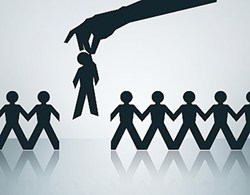 Dôi dư
1. Cán bộ, công chức, viên chức; cán bộ, công chức cấp xã và người làm việc theo chế độ hợp đồng lao động không xác định thời hạn trong các cơ quan hành chính được áp dụng chế độ, chính sách như công chức theo quy định của Chính phủ, nếu thuộc một trong các trường hợp sau:
a) Dôi dư do rà soát, sắp xếp lại tổ chức bộ máy, nhân sự theo quyết định của cấp có thẩm quyền hoặc dôi dư do đơn vị sự nghiệp công lập sắp xếp tổ chức bộ máy, nhân sự để thực hiện cơ chế tự chủ;
b) Dôi dư do sắp xếp lại đơn vị hành chính cấp huyện, cấp xã theo quyết định của cấp có thẩm quyền;
c) Dôi dư do cơ cấu lại cán bộ, công chức, viên chức theo vị trí việc làm, nhưng không thể bố trí, sắp xếp được việc làm khác hoặc bố trí được việc làm khác nhưng cá nhân tự nguyện tinh giản biên chế và được cơ quan, tổ chức, đơn vị trực tiếp quản lý đồng ý
Dôi dư
1. Cán bộ, công chức, viên chức; cán bộ, công chức cấp xã và người làm việc theo chế độ hợp đồng lao động không xác định thời hạn trong các cơ quan hành chính được áp dụng chế độ, chính sách như công chức theo quy định của Chính phủ, nếu thuộc một trong các trường hợp sau:
g) Cán bộ, công chức, viên chức lãnh đạo, quản lý thôi giữ chức vụ, chức danh do sắp xếp tổ chức bộ máy, đơn vị hành chính theo quyết định của cấp có thẩm quyền, cá nhân tự nguyện thực hiện tinh giản biên chế và được cơ quan, tổ chức, đơn vị trực tiếp quản lý đồng ý;
2. Người làm việc theo chế độ hợp đồng lao động không xác định thời hạn thực hiện các công việc chuyên môn nghiệp vụ thuộc danh mục vị trí việc làm chức danh nghề nghiệp chuyên ngành và vị trí việc làm chức danh nghề nghiệp chuyên môn dùng chung trong đơn vị sự nghiệp công lập theo quy định của Chính phủ dôi dư do sắp xếp lại tổ chức hoặc cơ cấu lại nhân lực của đơn vị theo quyết định của cấp có thẩm quyền.
3. Người hoạt động không chuyên trách ở cấp xã dôi dư do sắp xếp đơn vị hành chính cấp xã và người hoạt động không chuyên trách ở thôn, tổ dân phố dôi dư do sắp xếp thôn, tổ dân phố khi sắp xếp đơn vị hành chính cấp xã nghỉ trong thời gian 12 tháng kể từ khi có quyết định sắp xếp của cấp có thẩm quyền.
Trình độ
Cán bộ, công chức, viên chức; cán bộ, công chức cấp xã và người làm việc theo chế độ hợp đồng lao động không xác định thời hạn trong các cơ quan hành chính được áp dụng chế độ, chính sách như công chức theo quy định của Chính phủ:
d) Chưa đạt trình độ đào tạo theo tiêu chuẩn chuyên môn, nghiệp vụ quy định đối với vị trí việc làm đang đảm nhiệm, nhưng không có vị trí việc làm khác phù hợp để bố trí và không thể bố trí đào tạo lại để chuẩn hóa về chuyên môn, nghiệp vụ hoặc được cơ quan bố trí việc làm khác nhưng cá nhân tự nguyện thực hiện tinh giản biên chế và được cơ quan, tổ chức, đơn vị trực tiếp quản lý đồng ý;
Đánh giá
Cán bộ, công chức, viên chức; cán bộ, công chức cấp xã và người làm việc theo chế độ hợp đồng lao động không xác định thời hạn trong các cơ quan hành chính được áp dụng chế độ, chính sách như công chức theo quy định của Chính phủ:
đ) Có 02 năm liên tiếp liền kề tại thời điểm xét tinh giản biên chế, cán bộ, công chức, viên chức có 01 năm xếp loại chất lượng ở mức hoàn thành nhiệm vụ và 01 năm không hoàn thành nhiệm vụ nhưng không thể bố trí việc làm khác phù hợp; trong năm trước liền kề hoặc trong năm thực hiện xét tinh giản biên chế xếp loại chất lượng ở mức hoàn thành nhiệm vụ trở xuống nhưng cá nhân tự nguyện thực hiện tinh giản biên chế và được cơ quan, tổ chức, đơn vị trực tiếp quản lý đồng ý;
h) Cán bộ, công chức, viên chức đang trong thời gian bị kỷ luật nhưng chưa đến mức bị bãi nhiệm hoặc bị buộc thôi việc theo quy định của pháp luật tại thời điểm xét tinh giản biên chế, cá nhân tự nguyện thực hiện tinh giản biên chế, được cơ quan, tổ chức, đơn vị trực tiếp quản lý đồng ý.
Bệnh
Cán bộ, công chức, viên chức; cán bộ, công chức cấp xã và người làm việc theo chế độ hợp đồng lao động không xác định thời hạn trong các cơ quan hành chính được áp dụng chế độ, chính sách như công chức theo quy định của Chính phủ:
e) Có 02 năm liên tiếp liền kề tại thời điểm xét tinh giản biên chế mà trong từng năm đều có tổng số ngày nghỉ làm việc bằng hoặc cao hơn số ngày nghỉ tối đa do ốm đau theo quy định tại khoản 1 Điều 26 Luật Bảo hiểm xã hội, có xác nhận của cơ quan Bảo hiểm xã hội chi trả trợ cấp ốm đau theo quy định hiện hành của pháp luật; trong năm trước liền kề hoặc trong năm thực hiện xét tinh giản biên chế có tổng số ngày nghỉ làm việc bằng hoặc cao hơn số ngày nghỉ tối đa do ốm đau theo quy định tại khoản 1 Điều 26 Luật Bảo hiểm xã hội, có xác nhận của cơ quan Bảo hiểm xã hội chi trả trợ cấp ốm đau theo quy định hiện hành của pháp luật, cá nhân tự nguyện thực hiện tinh giản biên chế và được cơ quan, tổ chức, đơn vị trực tiếp quản lý đồng ý
Lưu ý
Đối tượng chưa thực hiện tinh giản biên chế
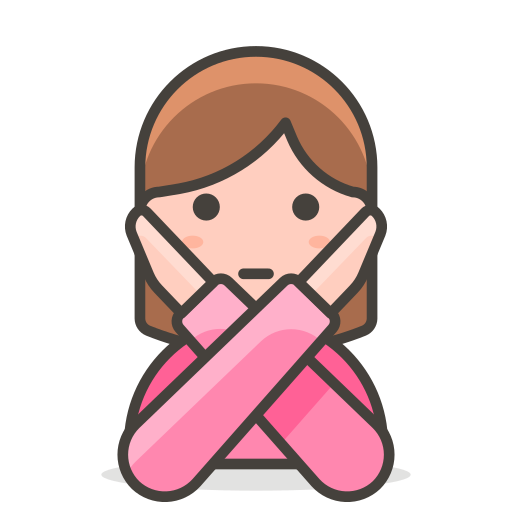 1. Những người đang trong thời gian mang thai, nghỉ thai sản, đang nuôi con dưới 36 tháng tuổi, trừ trường hợp cá nhân tự nguyện tinh giản biên chế.
2. Những người đang trong thời gian xem xét kỷ luật hoặc truy cứu trách nhiệm hình sự hoặc bị thanh tra, kiểm tra do có dấu hiệu vi phạm.
CHÍNH SÁCH TINH GIẢN BIÊN CHẾ
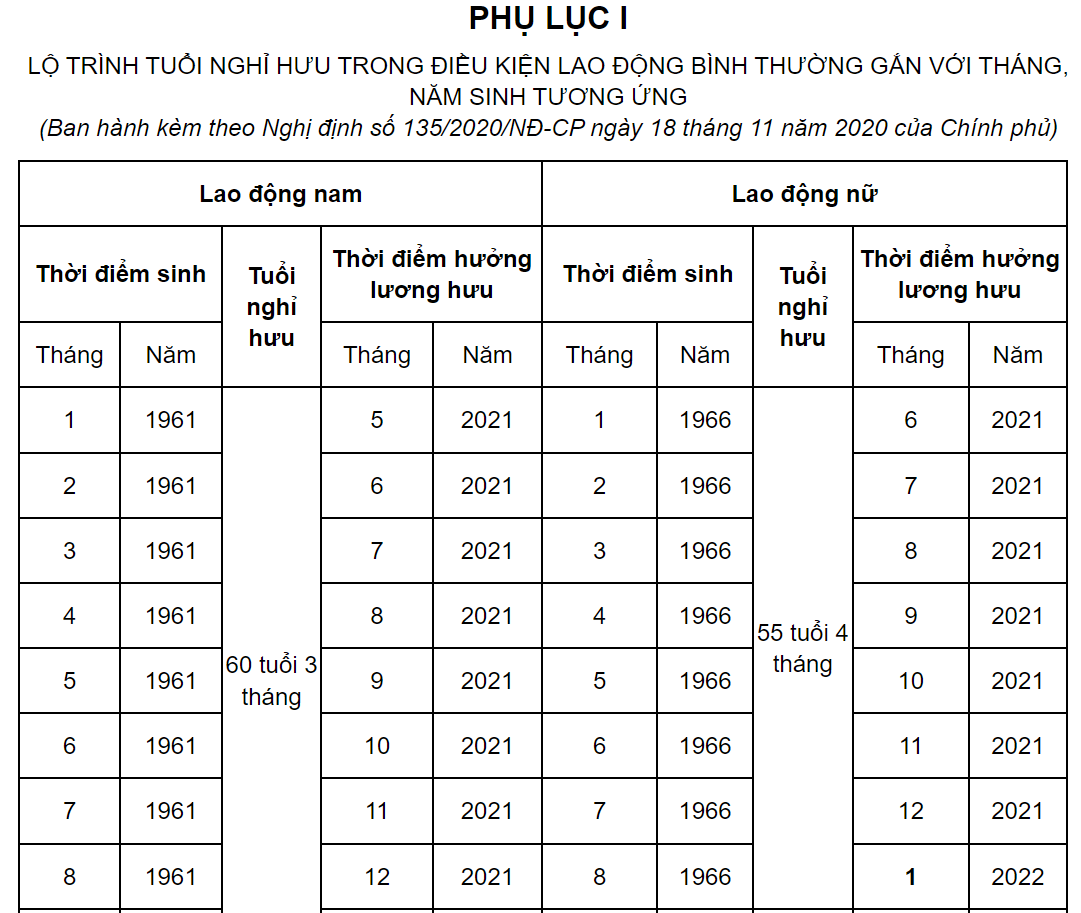 Nghỉ hưu trước tuổi
Nghỉ hưu trước tuổi
+ đủ 15 - >20 năm đóng BHXH
 + Nữ cán bộ, công chức cấp xã
+ đủ 15 - >20 năm đóng BHXH
 + Nữ cán bộ, công chức cấp xã
10 năm
05 năm
02 năm
Tuổi nghỉ hưu
+ 20 năm đóng BHXH
 + Cán bộ, công chức cấp xã
+ 20 năm đóng BHXH
+ 20 năm đóng BHXH
Không bị trừ tỷ lệ lương hưu do việc nghỉ hưu trước tuổi;
Được trợ cấp 1,5 tháng tiền lương bình quân cho mỗi năm nghỉ hưu trước tuổi so với tuổi nghỉ hưu quy định tại Phụ lục I
Được trợ cấp 05 tháng tiền lương bình quân cho hai mươi năm đầu công tác, có đóng đủ bảo hiểm xã hội bắt buộc. Từ năm thứ hai mươi mốt trở đi, cứ mỗi năm công tác có đóng bảo hiểm xã hội bắt buộc được trợ cấp 1/2 tháng tiền lương.
Không bị trừ tỷ lệ lương hưu do việc nghỉ hưu trước tuổi;
Được trợ cấp 03 tháng tiền lương bình quân cho mỗi năm nghỉ hưu trước tuổi so với tuổi nghỉ hưu quy định tại Phụ lục I
Được trợ cấp 05 tháng tiền lương bình quân cho hai mươi năm đầu công tác, có đóng đủ bảo hiểm xã hội bắt buộc. Từ năm thứ hai mươi mốt trở đi, cứ mỗi năm công tác có đóng bảo hiểm xã hội bắt buộc được trợ cấp 1/2 tháng tiền lương.
Không bị trừ tỷ lệ lương hưu do việc nghỉ hưu trước tuổi
c) Được hưởng trợ cấp 05 tháng tiền lương bình quân
Chính sách thôi việc
10 năm
05 năm
02 năm
Tuổi nghỉ hưu
Không đủ điều kiện để hưởng chính sách về hưu trước tuổi
Được bảo lưu thời gian đóng bảo hiểm xã hội và cấp số bảo hiểm xã hội hoặc nhận trợ cấp bảo hiểm xã hội một lần theo quy định của Luật Bảo hiểm xã hội; không được hưởng chính sách thôi việc đối với công chức, viên chức theo quy định của pháp luật.
a) Được trợ cấp 03 tháng tiền lương hiện hưởng để tìm việc làm;
b) Được trợ cấp 1,5 tháng tiền lương bình quân cho mỗi năm công tác có đóng bảo hiểm xã hội bắt buộc.
Chính sách đối với đối tượng tinh giản biên chế dôi dư do sắp xếp lại đơn vị hành chính cấp huyện, cấp xã nghỉ từ khi có quyết định sắp xếp của cấp có thẩm quyền đến trước thời điểm kết thúc lộ trình sắp xếp
1. Đối tượng tinh giản biên chế là cán bộ, công chức, viên chức cấp huyện, cấp xã dôi dư do sắp xếp lại đơn vị hành chính nghỉ từ khi có quyết định sắp xếp của cấp có thẩm quyền đến trước thời điểm kết thúc lộ trình sắp xếp, ngoài hưởng một trong các chính sách quy định tại Điều 5, Điều 6, Điều 7, Điều 8 Nghị định này thì được hưởng thêm mức trợ cấp như sau:
a) Đối với cán bộ
Nếu nghỉ trong thời gian 12 tháng kể từ khi có quyết định của cấp có thẩm quyền: Cứ mỗi tháng nghỉ trước so với thời điểm kết thúc nhiệm kỳ thì được hưởng trợ cấp bằng 1/2 tháng tiền lương hiện hưởng;
Nếu nghỉ sau 12 tháng kể từ khi có quyết định sắp xếp của cấp có thẩm quyền đến trước thời điểm kết thúc nhiệm kỳ: Cứ mỗi tháng nghỉ trước so với thời điểm kết thúc nhiệm kỳ thì được hưởng trợ cấp bằng 1/4 tháng tiền lương hiện hưởng;
Riêng đối tượng có thời điểm nghỉ hưu trước thời điểm kết thúc nhiệm kỳ thì số tháng được hưởng trợ cấp được tính bằng số tháng nghỉ trước so với thời điểm nghỉ hưu nêu trên.
b) Đối với công chức, viên chức
Nếu nghỉ trong thời gian 12 tháng kể từ khi có quyết định của cấp có thẩm quyền: Cứ mỗi tháng nghỉ trước so với thời điểm kết thúc lộ trình giải quyết cán bộ, công chức, viên chức dôi dư theo quyết định của cấp có thẩm quyền thì được hưởng trợ cấp bằng 1/2 tháng tiền lương hiện hưởng;
Nếu nghỉ sau 12 tháng kể từ khi có quyết định sắp xếp của cấp có thẩm quyền đến trước thời điểm kết thúc lộ trình sắp xếp: Cứ mỗi tháng nghỉ trước so với thời điểm kết thúc lộ trình giải quyết cán bộ, công chức, viên chức dôi dư theo quyết định của cấp có thẩm quyền thì được hưởng mức trợ cấp bằng 1/4 tháng tiền lương hiện hưởng;
Riêng đối tượng có thời điểm nghỉ hưu trước thời điểm kết thúc lộ trình sắp xếp thì số tháng được hưởng trợ cấp được tính bằng số tháng nghỉ trước so với thời điểm nghỉ hưu nêu trên.
a) Đối với những người hoạt động không chuyên trách ở cấp xã, ở thôn, tổ dân phố giữ các chức danh bầu cử: Cứ mỗi tháng nghỉ trước so với thời điểm kết thúc nhiệm kỳ thì được hưởng trợ cấp bằng 1/2 mức phụ cấp hàng tháng hiện hưởng. Riêng đối tượng có thời điểm nghỉ hưu trước thời điểm kết thúc lộ trình sắp xếp thì số tháng được hưởng trợ cấp được tính bằng số tháng nghỉ trước so với thời điểm nghỉ hưu nêu trên;
2. Đối tượng tinh giản biên chế là người hoạt động không chuyên trách ở cấp xã, ở thôn, tổ dân phố dôi dư do sắp xếp đơn vị hành chính cấp xã nghỉ trong thời gian 12 tháng kể khi có quyết định sắp xếp của cấp có thẩm quyền thì được hưởng trợ cấp như sau:
b) Đối với những người hoạt động không chuyên trách ở cấp xã, ở thôn, tổ dân phố giữ các chức danh không do bầu cử: Cứ mỗi tháng nghỉ trước so với thời điểm kết thúc lộ trình sắp xếp được hưởng trợ cấp bằng 1/2 mức phụ cấp hàng tháng hiện hưởng. Riêng đối tượng có thời điểm nghỉ hưu trước thời điểm kết thúc lộ trình sắp xếp thì số tháng được hưởng trợ cấp được tính bằng số tháng nghỉ trước so với thời điểm nghỉ hưu nêu trên.
Tiền lương hiện hưởng
Tiền lương hiện hưởng là tiền lương tháng liền kề trước khi tinh giản biên chế. Tiền lương tháng được tính bao gồm: mức lương theo ngạch, bậc, chức vụ, chức danh, chức danh nghề nghiệp hoặc mức lương theo thỏa thuận của hợp đồng lao động hoặc mức lương của người quản lý công ty; các khoản phụ cấp chức vụ, phụ cấp thâm niên vượt khung, phụ cấp thâm niên nghề, tiền lương và mức chênh lệch bảo lưu (nếu có) theo quy định của pháp luật về tiền lương.
Tiền lương bình quân
Tiền lương bình quân là tiền lương tháng bình quân của 05 năm cuối (60 tháng) trước khi tinh giản biên chế. Riêng đối với những trường hợp chưa đủ 05 năm (chưa đủ 60 tháng) công tác có đóng bảo hiểm xã hội, thì tiền lương tháng bình quân của toàn bộ thời gian công tác.
1, Thời điểm được dùng làm căn cứ để tính đủ tuổi đời hưởng chế độ, chính sách nghỉ hưu trước tuổi là ngày 01 tháng sau liền kề với tháng sinh của đối tượng; trường hợp trong hồ sơ của đối tượng không xác định ngày, tháng sinh trong năm thì lấy ngày 01 tháng 01 của năm sinh của đối tượng.
2, Thời gian để tính trợ cấp quy định tại Điều 5, Điều 6, Điều 7 và Điều 8 Nghị định này là tổng thời gian công tác có đóng bảo hiểm xã hội bắt buộc (theo số bảo hiểm xã hội của mỗi người) nhưng chưa hưởng trợ cấp thôi việc hoặc chưa hưởng chế độ bảo hiểm xã hội một lần hoặc chưa hưởng chế độ phục viên, xuất ngũ. Nếu tổng thời gian tính trợ cấp có tháng lẻ thì được tính tròn theo nguyên tắc: từ 01 tháng đến đủ 06 tháng tính là 1/2 năm và được hưởng trợ cấp bằng mức trợ cấp của 1/2 năm; từ trên 06 tháng đến dưới 12 tháng tính tròn là 01 năm.
3, Thời gian để tính trợ cấp nghỉ hưu trước tuổi quy định tại Điều 5, Điều 8 Nghị định này nếu có số tháng lẻ thì được tính tròn theo nguyên tắc: từ 01 tháng đến đủ 06 tháng tính là 1/2 năm và được hưởng trợ cấp bằng mức trợ cấp của 1/2 năm; từ trên 06 tháng đến dưới 12 tháng tính tròn là 01 năm.
Trách nhiệm của người đứng đầu cơ quan, tổ chức, đơn vị trực tiếp quản lý đối tượng tinh giản biên chế
5. Khi giải quyết tinh giản biên chế không đúng quy định, người đứng đầu cơ quan, tổ chức, đơn vị trực tiếp quản lý đối tượng tinh giản biên chế phải chịu trách nhiệm:
a) Thông báo cho cơ quan bảo hiểm xã hội và các cơ quan có liên quan dừng thanh toán chế độ bảo hiểm xã hội và các chế độ khác cho đối tượng tinh giản biên chế không đúng quy định; chuyển cho cơ quan bảo hiểm xã hội số kinh phí đã chi trả cho người thực hiện tinh giản biên chế trong thời gian hưởng chế độ bảo hiểm xã hội (lương hưu, trợ cấp bảo hiểm xã hội, kinh phí mua thẻ bảo hiểm y tế);
b) Chịu trách nhiệm thu hồi tiền hưởng chính sách tinh giản biên chế đã cấp cho đối tượng đó;
c) Chi trả cho người đã thực hiện tinh giản biên chế số tiền chênh lệch giữa tiền lương và các chế độ khác theo quy định của pháp luật với chế độ bảo hiểm xã hội đã được hưởng;
d) Xem xét xử lý trách nhiệm các cá nhân có liên quan; đồng thời chịu trách nhiệm theo quy định của pháp luật về việc thực hiện không đúng quy định về tinh giản biên chế.
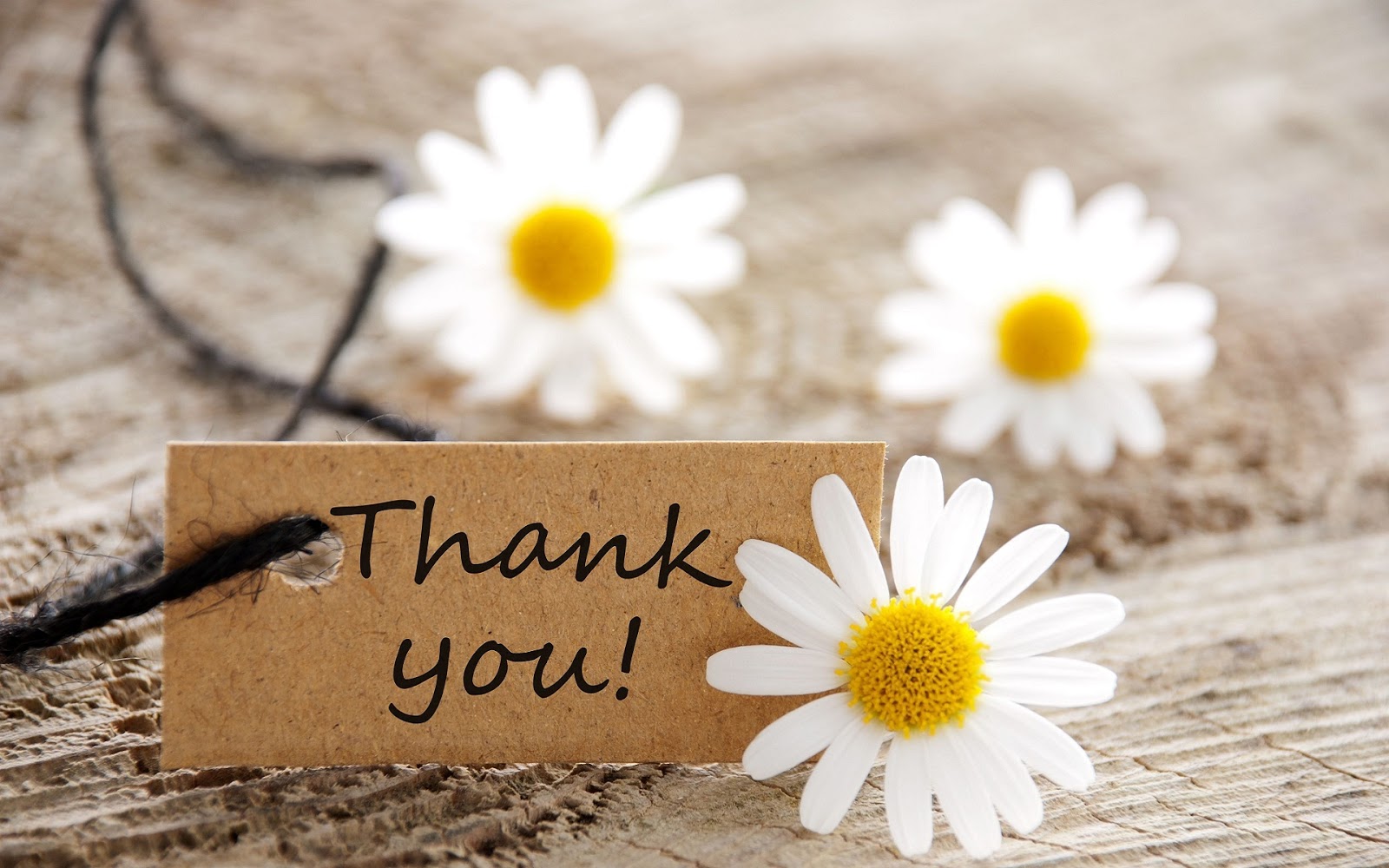